BOOKS TO MAKE YOU LAUGH
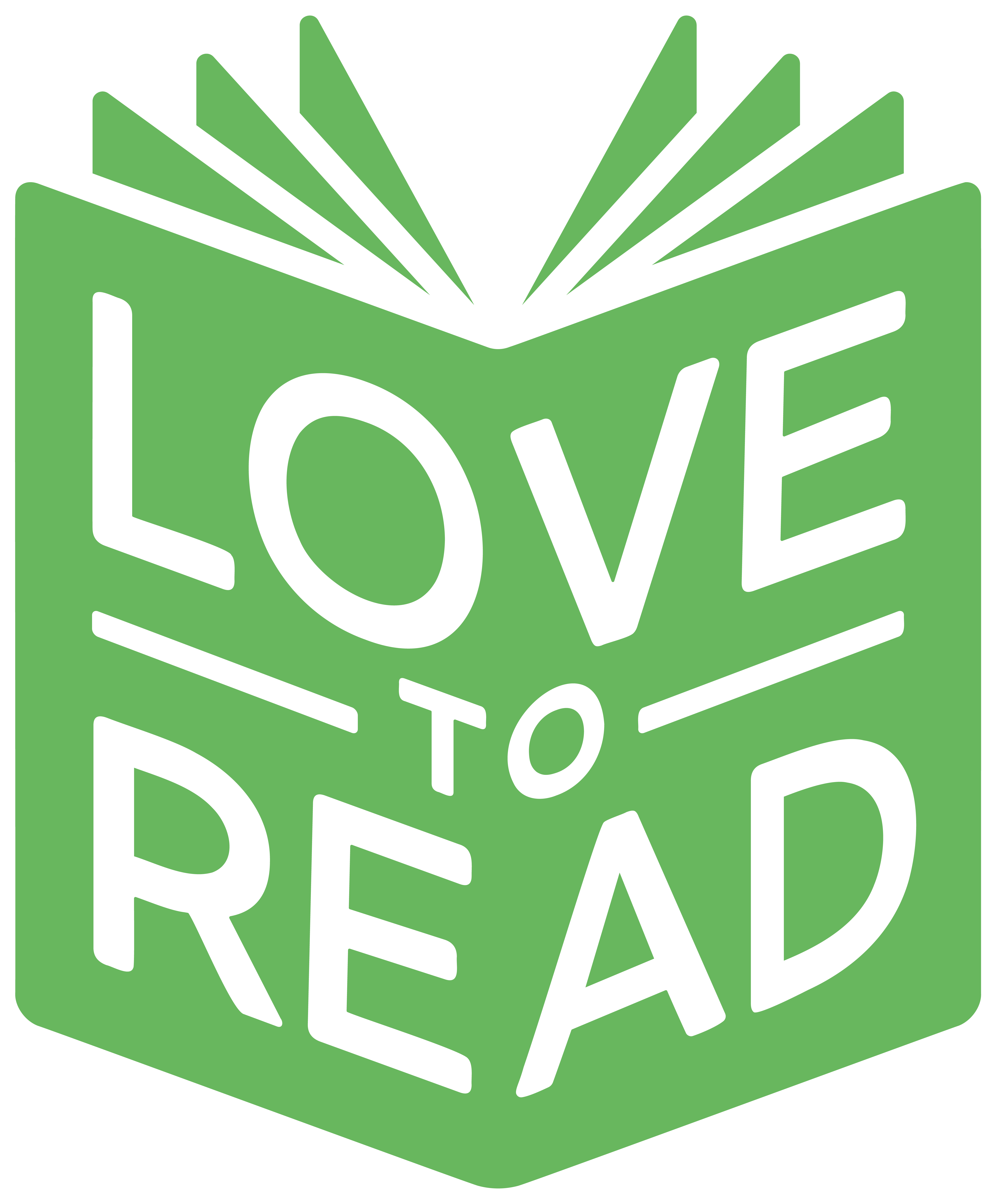 10
9
8
7
6
5
4
3
2
1
BOOKS THATMAKE YOU THINK
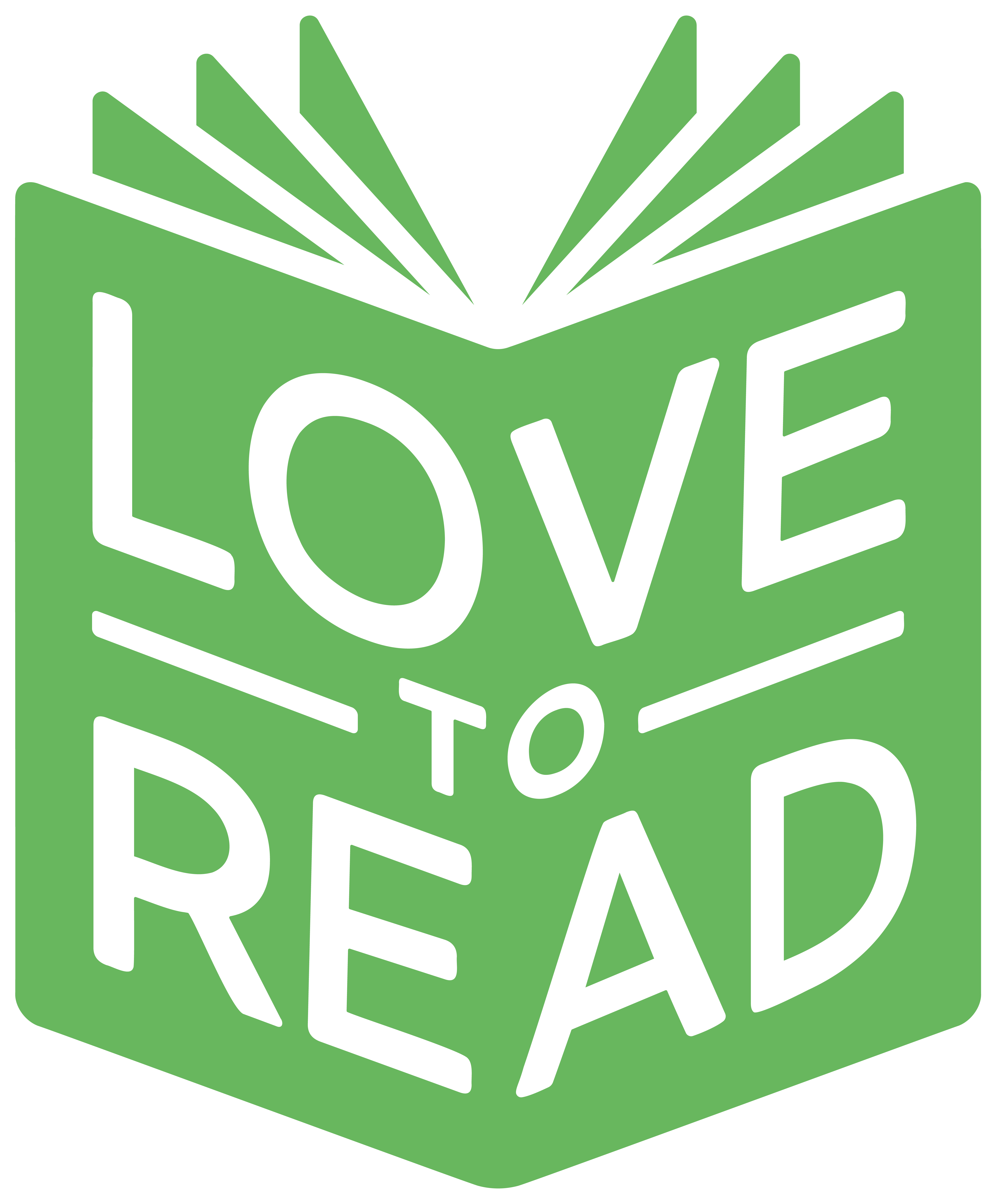 10
9
8
7
6
5
4
3
2
1
BOOKS THATTAKE YOU ON AN ADVENTURE
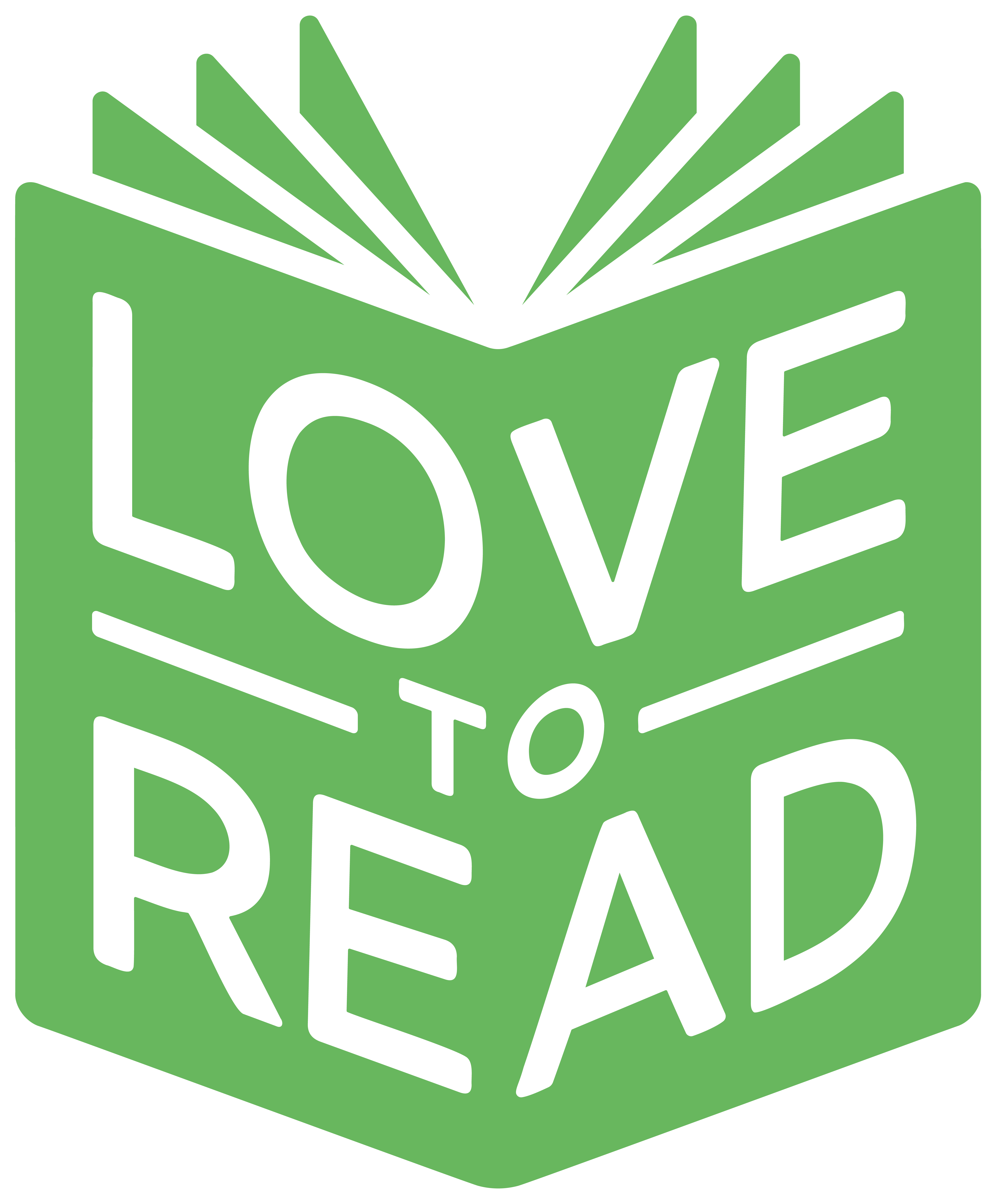 10
9
8
7
6
5
4
3
2
1
BOOKS THAT
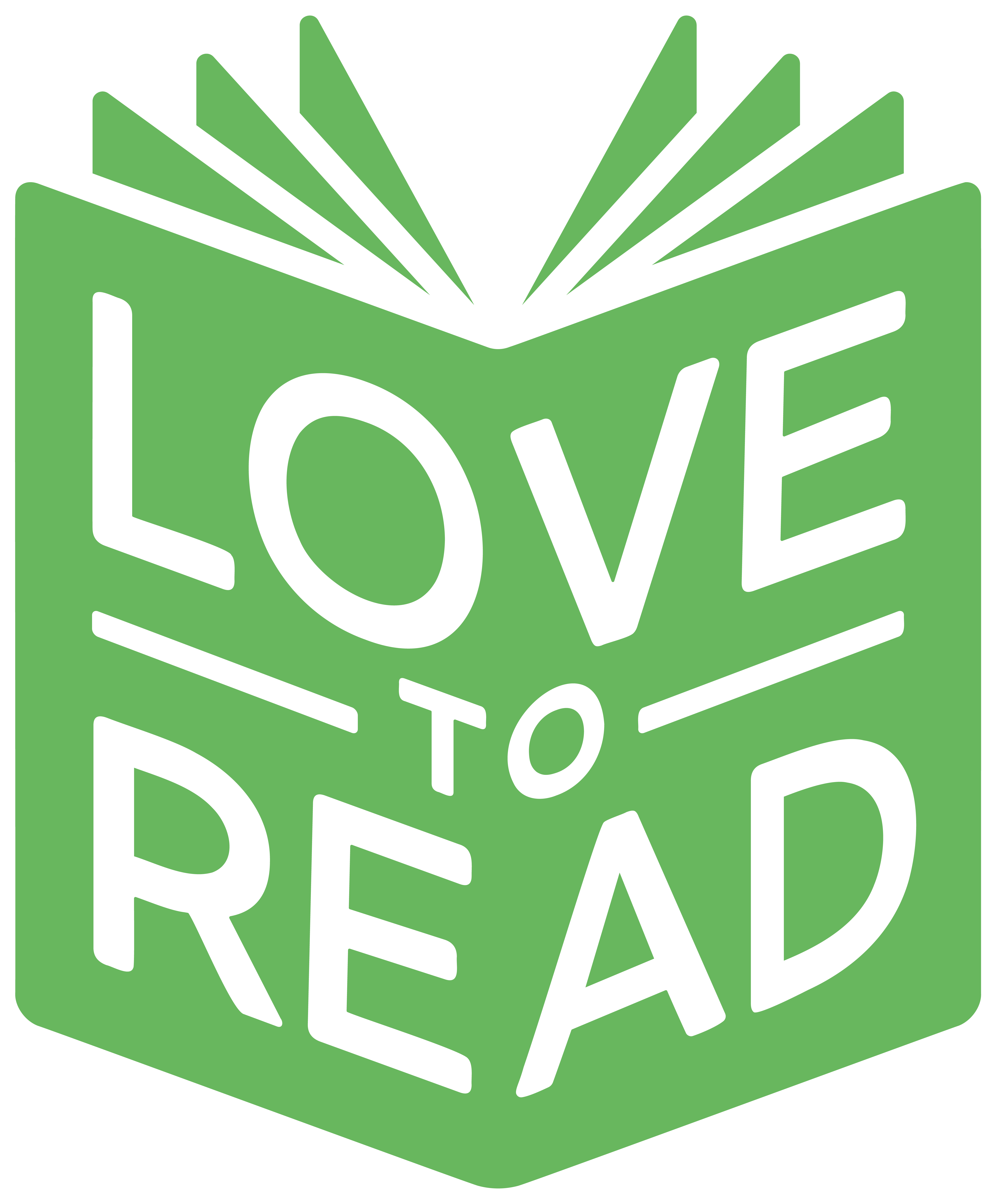 10
9
8
7
6
5
4
3
2
1